COMITÉ INTERSECTORIAL DE COORDINACIÓN JURÍDICA
II SESIÓN 2020
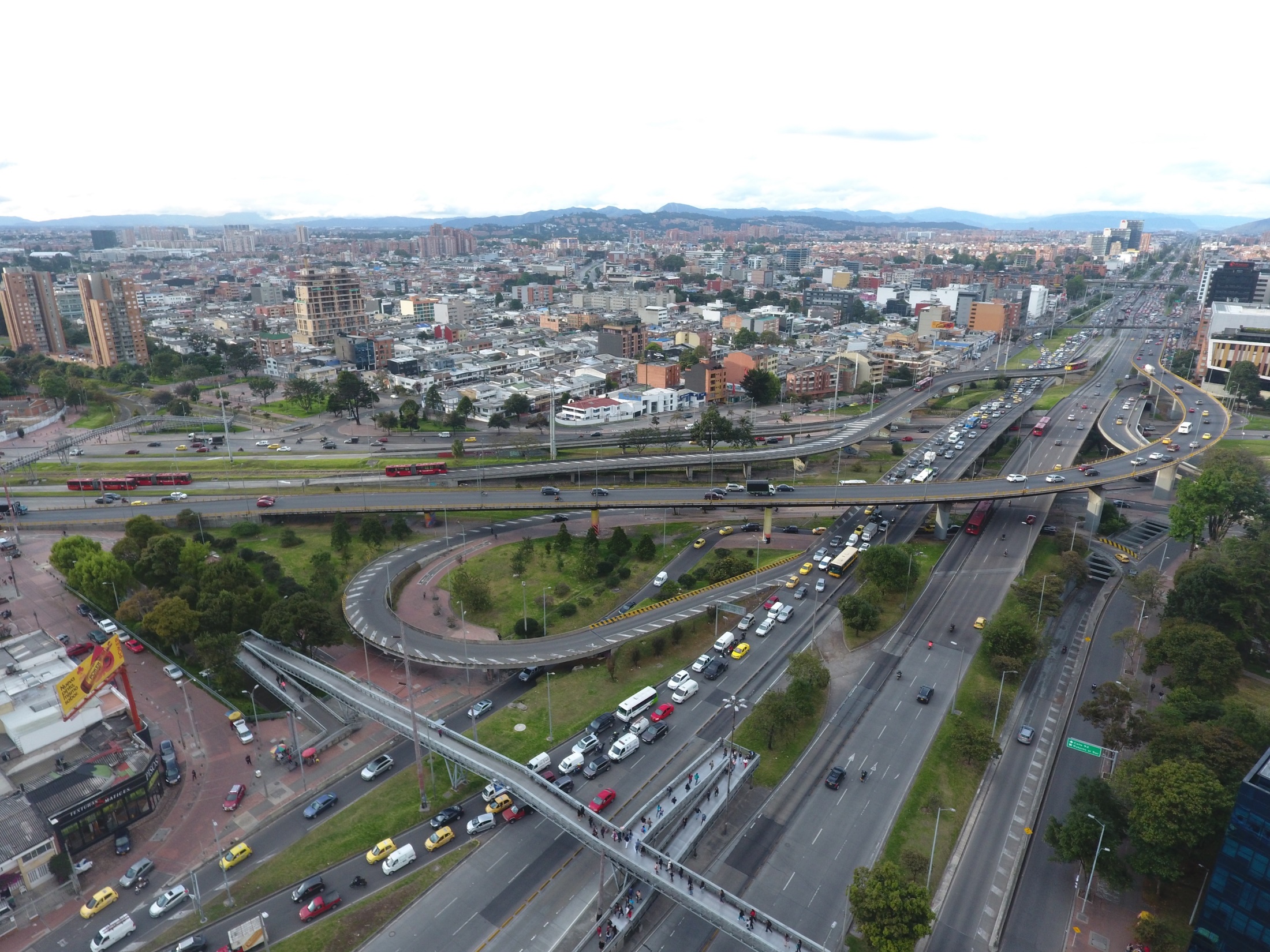 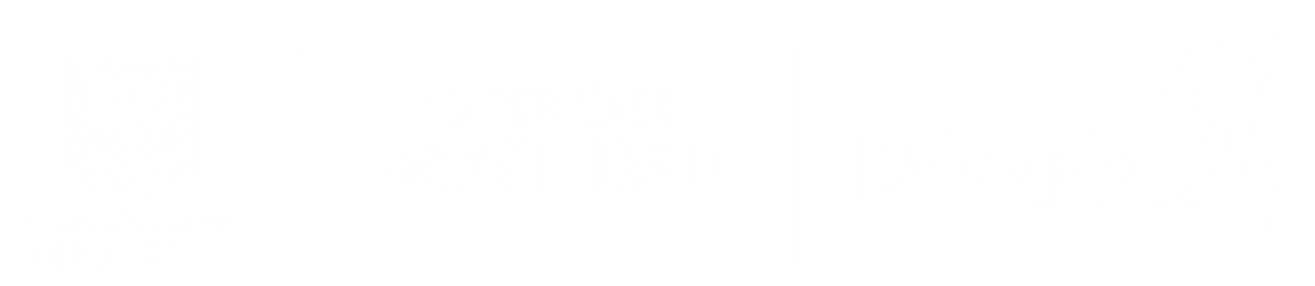 ORDEN DEL DÍA
1.   Verificación de Quórum 

2.   Exposición Decreto Nacional  678 de 2020 (Artículo reducción de multas)

Presentación campaña (El ejemplo empieza por casa)

4.   Modelo de Gestión Jurídica (Decreto 430 de 2018)

5.   Verificación cumplimiento compromisos

6.   Proposiciones y varios
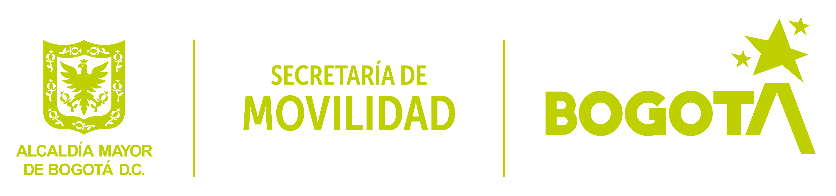 APLICACIÓN DECRETO 678SECRETARIA DISTRITAL DE MOVILIDAD
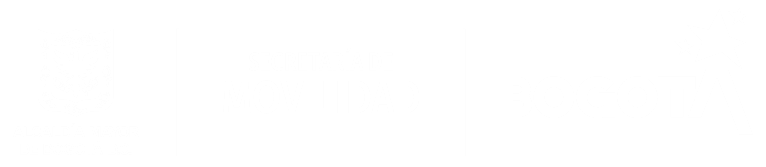 DECRETO LEY 678 DE 2020
“Artículo 7. Recuperación de cartera a favor de entidades territoriales. Con el fin de que las entidades territoriales recuperen su cartera y generen mayor liquidez, así como la posibilidad de aliviar la situación económica de los deudores, los contribuyentes, responsables, agentes retenedores y demás obligados accederán a los siguientes beneficios en relación con los impuestos, tasas, contribuciones y multas pendientes de pago a la entrada en vigencia del presente Decreto Legislativo: 
 Hasta el 31 de octubre de 2020 se pagará el 80% del capital sin intereses ni sanciones. 
Entre el 1 de noviembre de 2020 y hasta el 31 diciembre se pagará el 90% del capital sin intereses ni sanciones. 
Entre el 1 de enero de 2021 y hasta el 31 de mayo de 2021 se pagará el 100% del capital sin intereses ni sanciones.
Parágrafo 1. Las medidas adoptadas en el presente artículo se extienden a aquellas obligaciones que se encuentren en discusión en sede administrativa y judicial, y su aplicación dará lugar a la terminación de los respectivos procesos. 
Parágrafo 2. En los términos del Decreto 2106 de 2019, las entidades territoriales deberán habilitar medios de pago electrónicos que faciliten el acceso de los contribuyentes a las medidas adoptadas en este artículo”.
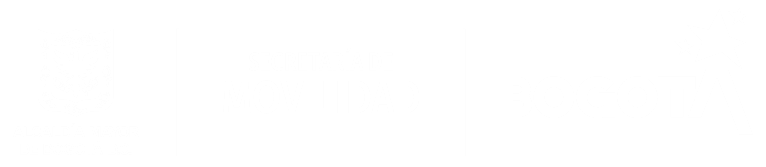 CIRCULAR 011 DE 2020 SDH
APLICACIÓN ARTÍCULO 7 DEL DECRETO LEGISLATIVO 678 DE 2020 MEDIDAS PARA LA RECUPERACIÓN DE CARTERA
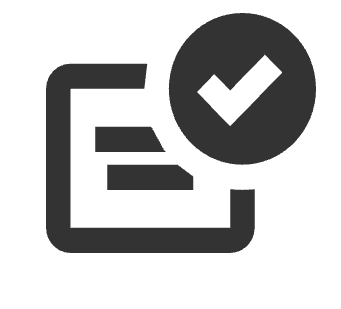 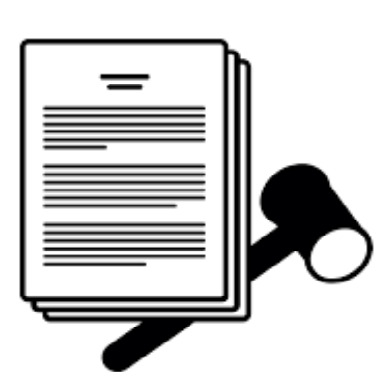 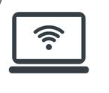 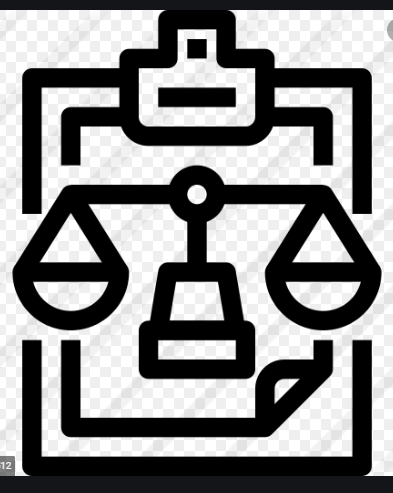 ACTOS ADMINISTRATIVO QUE SE ENCUENTRE EN DISCUSIÓN EN SEDE ADMINISTRATIVA
OBLIGACIONES EN PROCESO DE DISCUSIÓN EN SEDE JUDICIAL
APLICACIÓN
MULTAS NO TRIBUTARIAS
RESPONSABILIDADES
Adecuación tecnológica
Adecuar los liquidadores para que los deudores puedan acceder a los formularios y recibos de pago con las condiciones establecidas
Parametrizar los sistemas de la Entidad para que los pagos realizados se vean reflejandos saldo cero “0”
Habilitar los medios de pago electrónicos que faciliten el acceso de los deudores
Actos administrativos en firme (títulos ejecutivos de cobro y obligaciones en proceso de cobro

Multas no tributarias que se encuentren en discusión en sede administrativa y judicial,
Haber presentado el recurso antes de la entrada en vigencia del Decreto. 
Que no exista decisión en firme que le ponga fin al respectivo proceso en sede administrativa. 
Adjuntar constancia del pago de las obligaciones objeto de discusión de acuerdo, junto con la solicitud expresa y escrita de desistimiento. 
La Entidad gestionará la solicitud previo estudio de los requisitos.
Haber presentado la demanda antes de la entrada en vigencia del Decreto. 
Que no exista sentencia o decisión judicial en firme.
Adjuntar prueba del pago de las obligaciones en los plazos del Decreto.
La Entidad presentará ante el juez correspondiente los documentos que demuestren el pago realizado
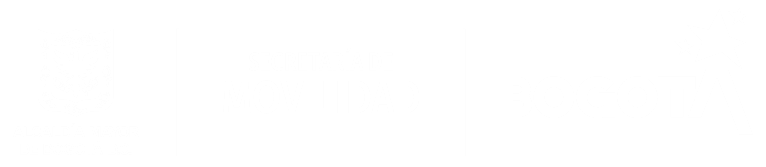 ESCENARIOS DECRETO 678
Deudor de la SDM por obligaciones de tránsito en mora, comparendo No. 10534177 por valor $689.400 fecha imposición 26/05/2016, fecha resolución de fallo 1/06/2016.
100% SIN INTERESES ENE – MAY 2021
90% SIN INTERESES NOV – DIC 2020
80% SIN INTERESES OCTUBRE
LIQUIDACIÓN ANTES DEL 21 DE MAYO DE 2020
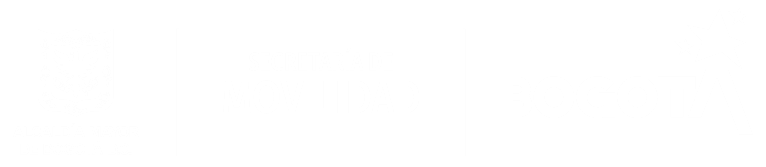 EL EJEMPLO EMPIEZA POR CASA
4421 SERVIDORES DEUDORES DE LA SDM: $1.352 MILLONES
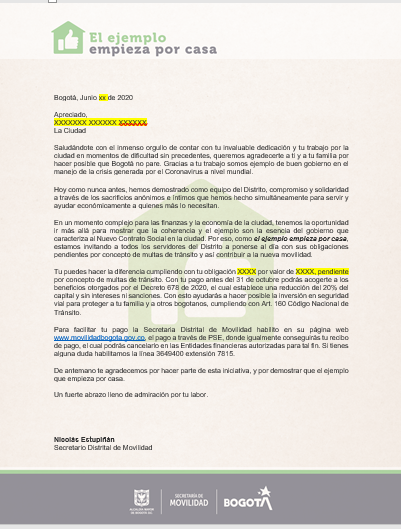 1. CARTA ALCALDESA Y SECRETARIO
2. #EL EJEMPLO EMPIEZA POR CASA (Redes)
3. AGRADECIMIENTO
“YA DIMOS EJEMPLO AHORA TE TOCA A TI” (Redes)
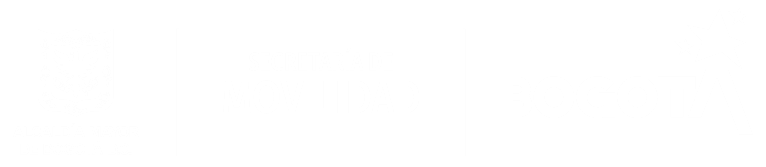 MODELO DE GESTIÓN JURÍDICA?
Decreto Distrital 430 de 2018
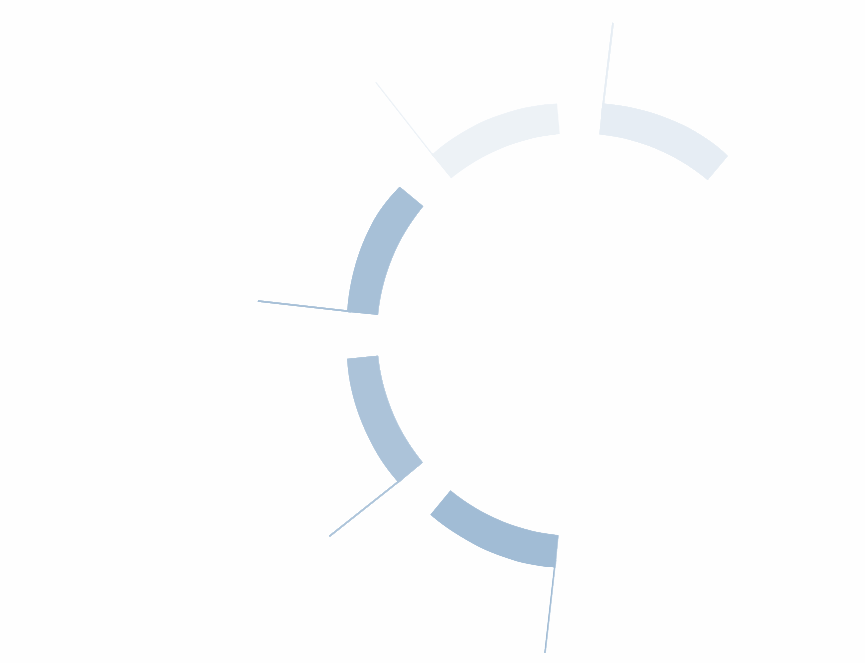 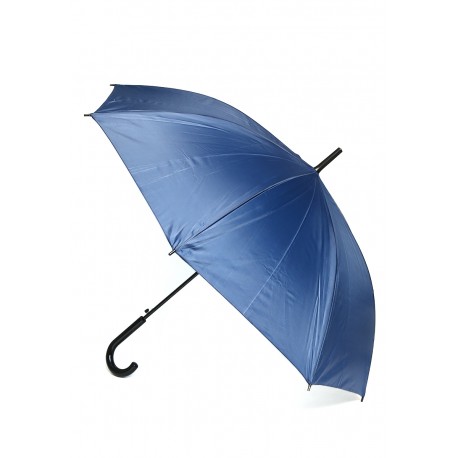 SISTEMA INTEGRAL
dirigido a la administración, orientación, desarrollo y seguimiento de la gestión jurídica en el ámbito distrital en busca de alcanzar altos estándares de eficiencia y seguridad jurídica
Marco General de actuación
EL MGJ PERMITIRÁ:

Facilitar la toma de decisiones
Proteger los intereses del D.C
Prevenir el daño antijurídico
Gerencia Jurídica
Principio orientador :
Buena administración
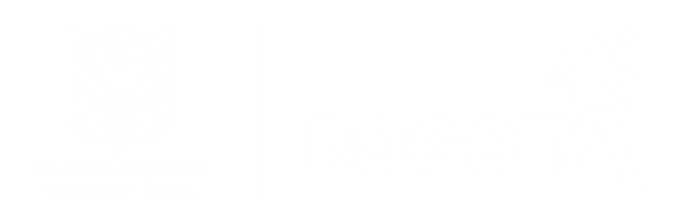 OBJETIVOS
Asistir y asesorar al Alcalde Mayor en temas jurídicos
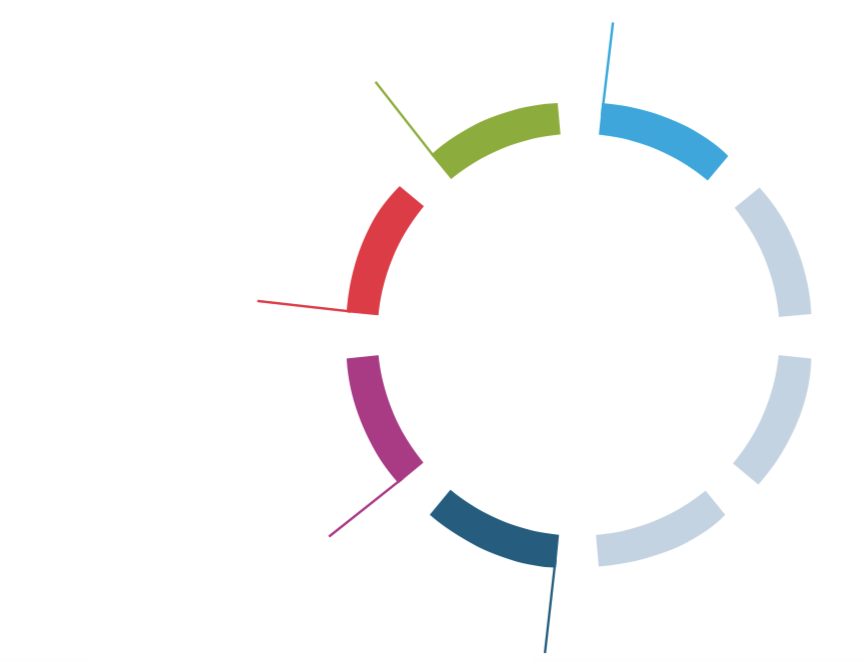 Dirigir, coordinar y orientar los asuntos jurídicos del Distrito
Establecer un esquema integral de actuación para las áreas jurídicas
Modelo de Gestión Jurídica
Fomentar la cultura de prevención del daño antijurídico
Promover la cultura del cambio en la implementación del Modelo
Fortalecer las actividades jurídicas dirigidas a la planeación, ejecución y control
Dar soporte al ejercicio de la función jurídica para garantizar integridad, coordinación y unificación.
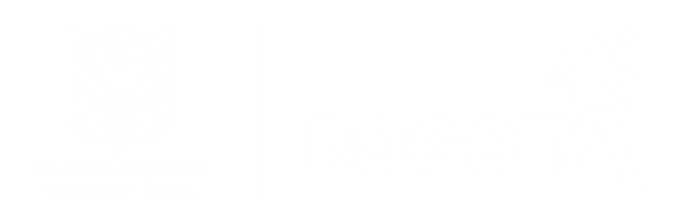 Secretaría Jurídica Distrital
INTEGRACIÓN
Entidades y organismos
RESPONSABLES
Dependencias jurídicas   y/o defensa judicial
Componente estratégico
Gerencia Jurídica
ETAPAS

Planeación



Ejecución



Control y Seguimiento
Contratación Pública
IVC
Control Interno Disciplinario
Componentes transversales
Componentes temáticos
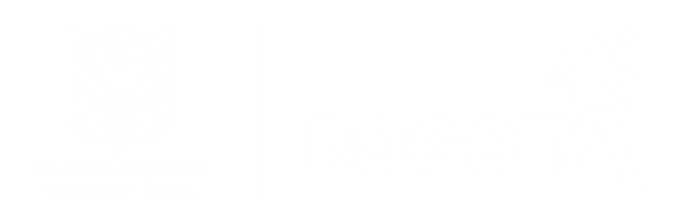 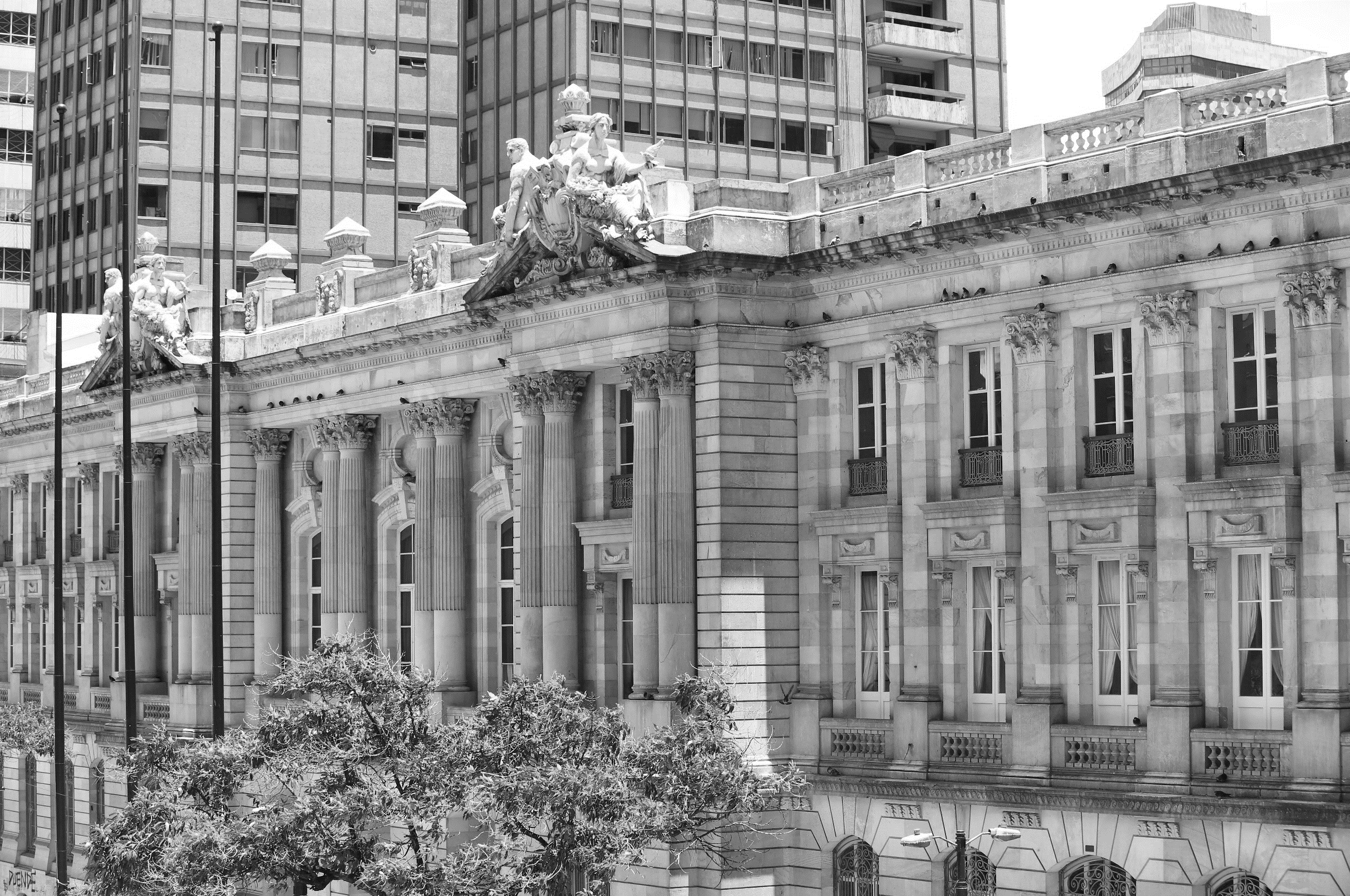 COMPONENTE ESTRATÉGICO
Conjunto de actividades necesarias para la planeación, dirección, coordinación, control y seguimiento que permitan cumplir metas y objetivos trazados por el Distrito en materia jurídica.
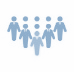 Gerencia Jurídica Pública
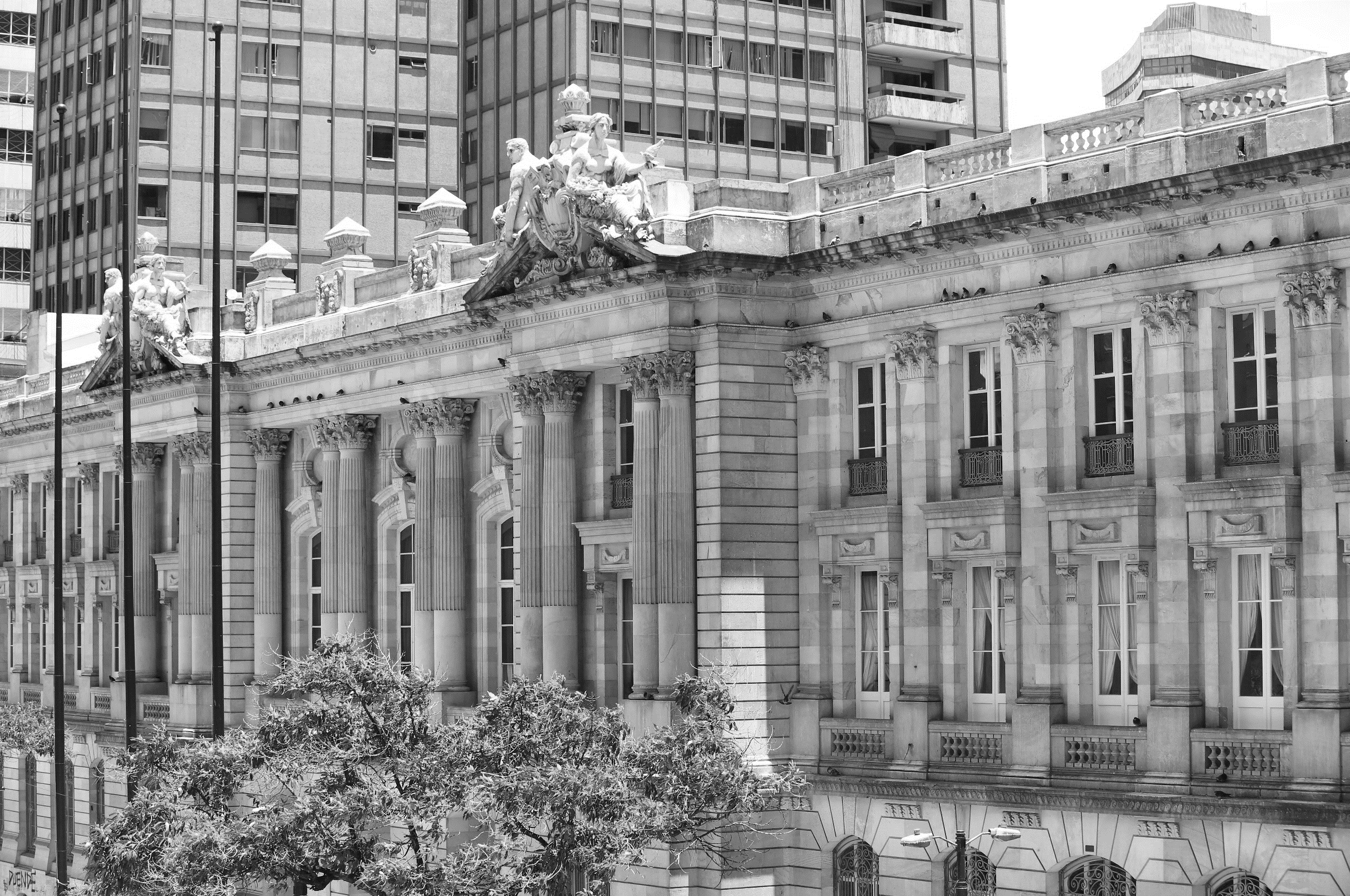 COMPONENTES TEMÁTICOS
Pilares de la estructura jurídica distrital. 
Actividades desarrolladas por las oficinas jurídicas
Asesoría Jurídica
Contratación
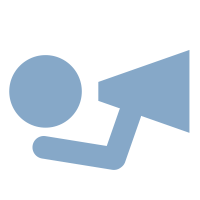 Producción Normativa
Función IVC - ESAL
Defensa Judicial
Función Disciplinaria
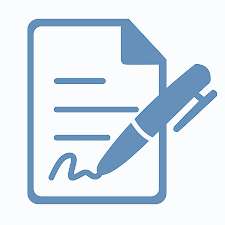 Coordinación Jurídica Distrital
Prevención del Daño Antijurídico
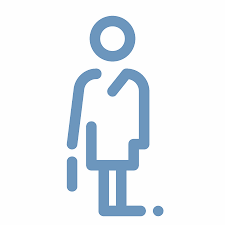 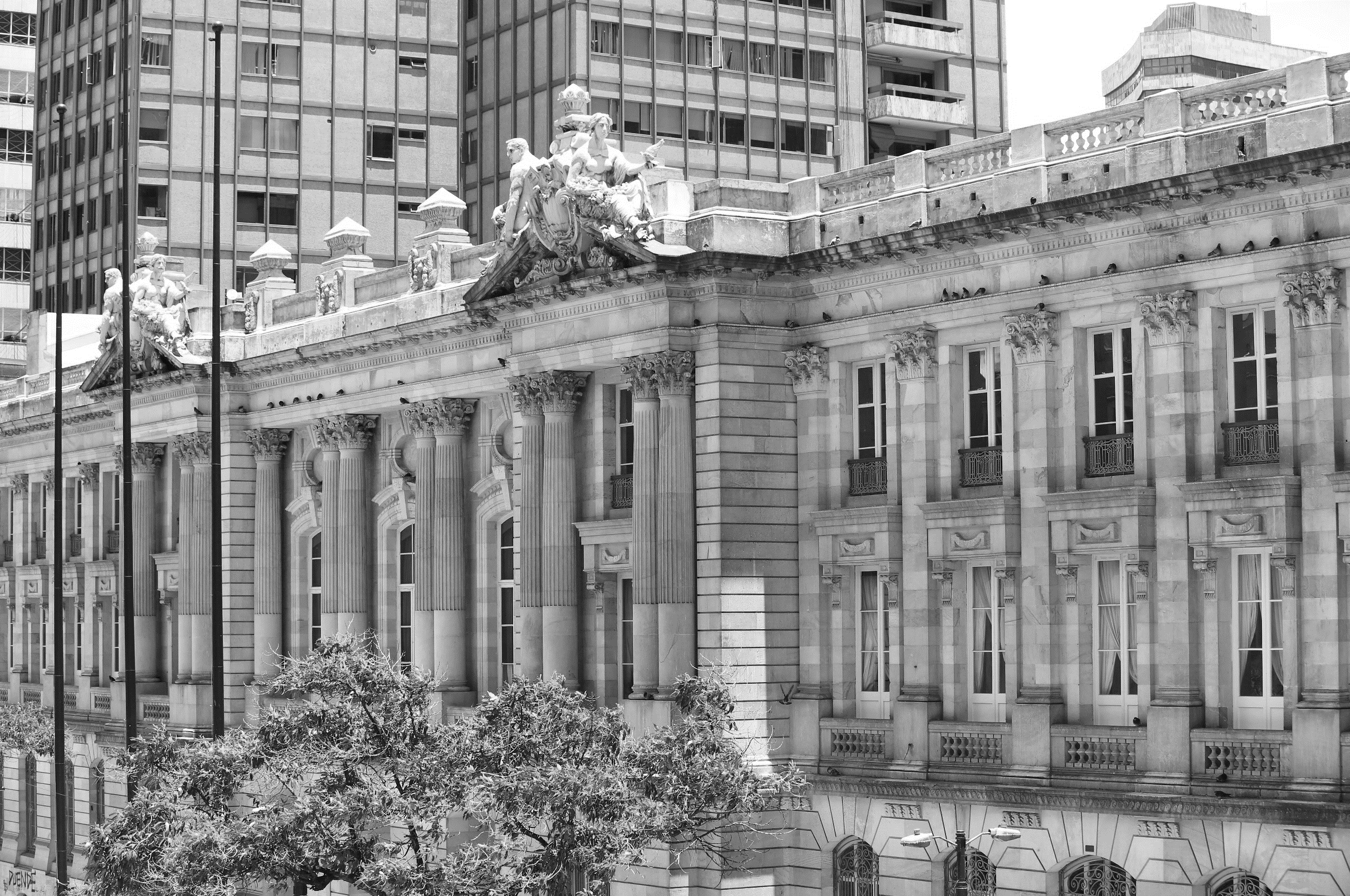 COMPONENTES TRANSVERSALES
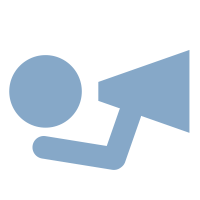 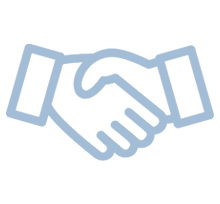 Fortalecimiento Cuerpo de Abogados
Soportan el desarrollo de las actividades del componente estratégico y temático
Información Jurídica con soporte en las TICS
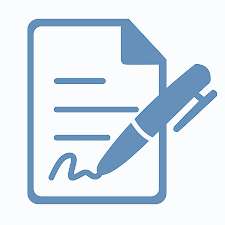 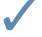 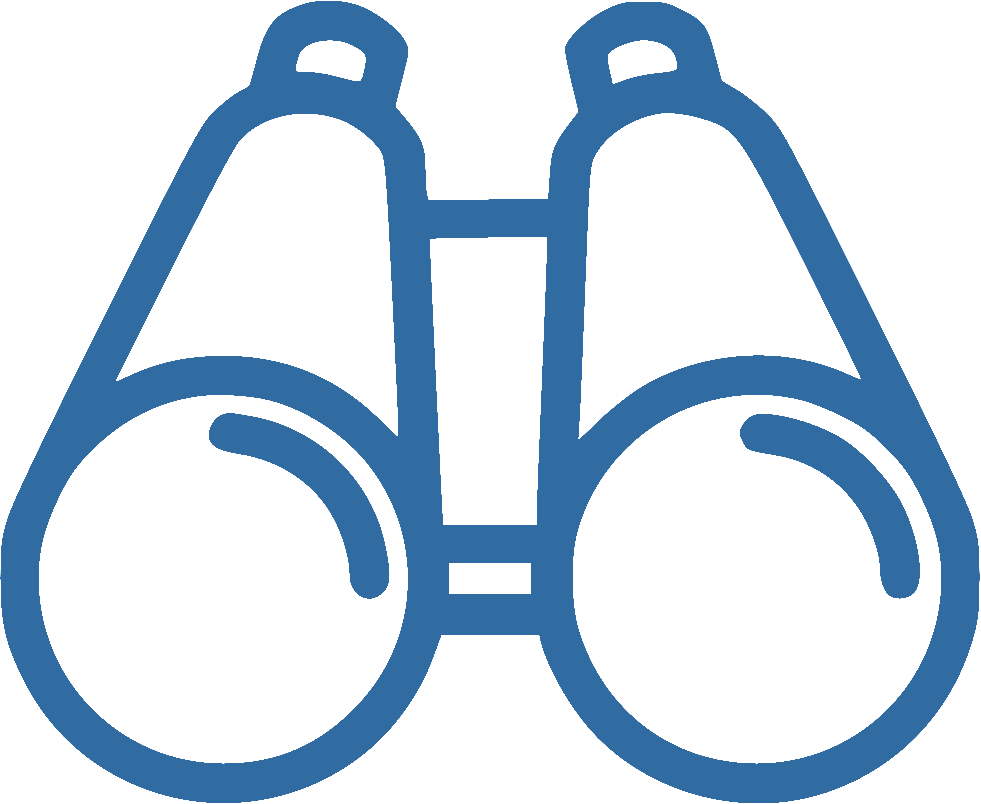 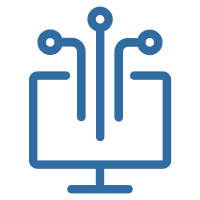 Resumen
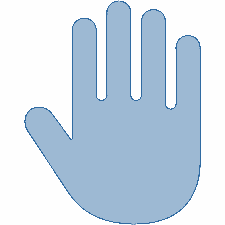 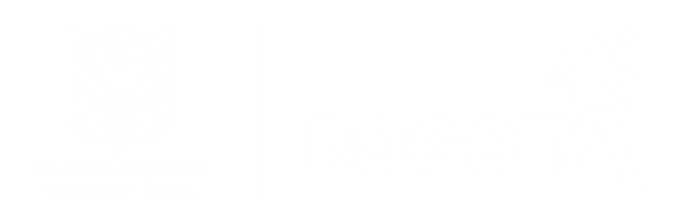 INTEGRACIÓN DEL MODELO DE GESTIÓN
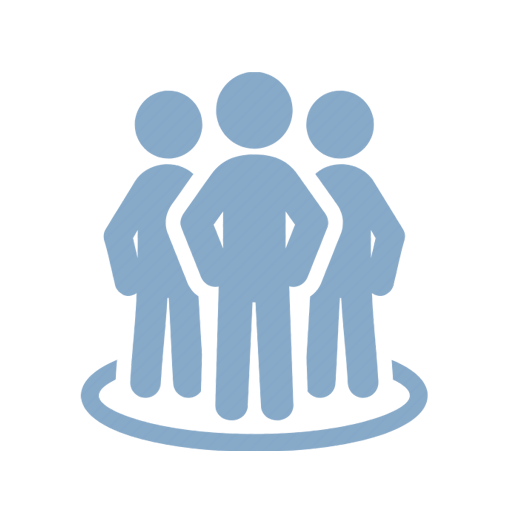 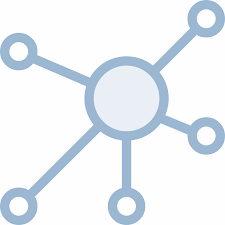 IMPLEMENTACIÓN DEL MODELO
Comunicación
Acciones de Mejora
Gestión del Conocimiento
ETAPAS
Estándares
Ideal


Aceptable



Deficiente
GESTIÓN DEL CAMBIO
Planeación
Ejecución
Seguimiento y Control
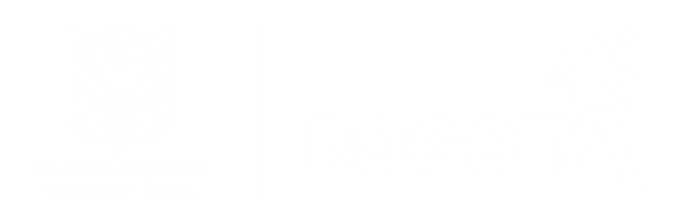 RECONOCIMIENTOS
Distinción de Excelencia en la Gestión Jurídica Distrital 
Porcentaje de implementación y mantenimiento del MGJP.
Entidades
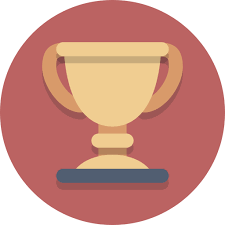 Abogados
Distinción de Buenas Prácticas en la Gestión Jurídica Distrital 
Reconocer las acciones relevantes y actividades destacadas llevadas a cabo por los abogados vinculados en la protección de los intereses del distrito.
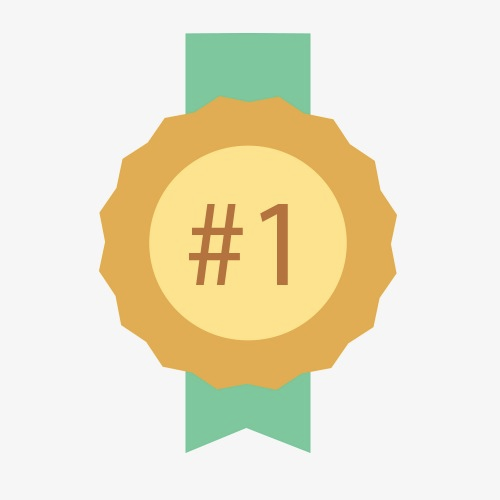 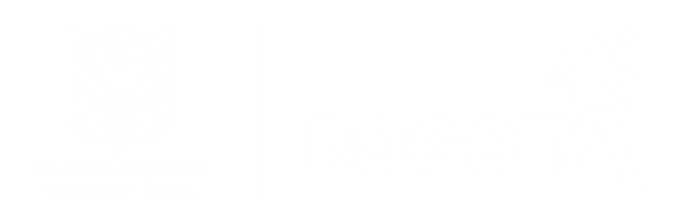 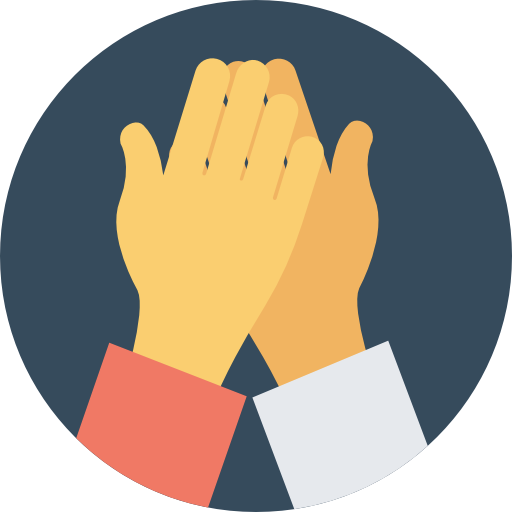 FASES IMPLEMENTACIÓN DEL MODELO
Adopción de los componentes del Modelo
Socialización del Modelo de Gestión Jurídica Pública
Medición de estándares (componentes) en entidades y organismos.
Evaluación del Entendimiento
Elaboración del 
Plan de Acción
5
3
4
97%
1
2
MICROSITIO: MODELO DE GESTIÓN JURÍDICA PÚBLICA 
www.secretariajuridica.gov.co
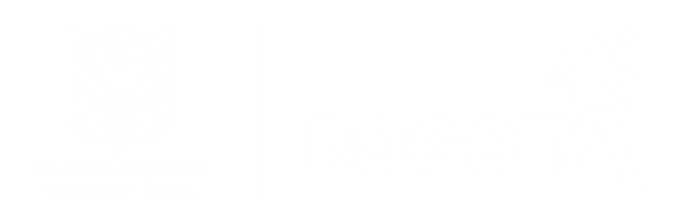 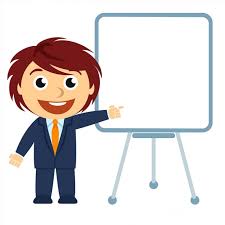 INSTRUMENTOS DE GERENCIA
Buenas prácticas para la elaboración de instrumentos de gestión.
Gestión del Conocimiento.
Gestión del Cambio.
Ejercicio del Poder preferente.
Criterios para promover el control social de la gestión jurídica.
Cultura de la prevención del daño antijurídico
Deber de unificación de jurisprudencia y facultad de extensión de la misma.
Estándares mínimos para la expedición de conceptos y criterios para la unificación.
8
Disponibles en Micrositio y  Régimen Legal – Documento de Relatoría No. 07 de 2019
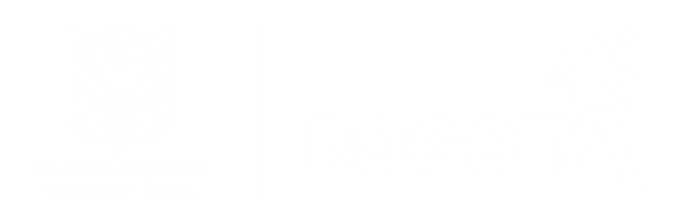 OTROS DOCUMENTOS DE GERENCIA
Compilación de buenas prácticas:

En el marco de la implementación del Modelo de Gestión Jurídica Pública – MGJP, se consolidaron las buenas prácticas desarrolladas por las entidades y organismos distritales, con el fin de generar nuevas oportunidades; soluciones eficientes e innovadoras y prácticas replicables en el Distrito.

Disponibles en el micrositio del Modelo de Gerencia Jurídica Distrital.
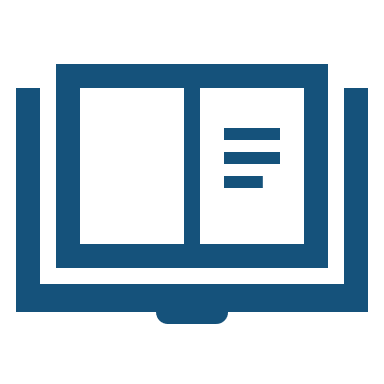 2. Lineamientos y directrices  

Expedidas desde la creación de la Secretaría Jurídica Distrital - Documento de Relatoría 10 de 2018
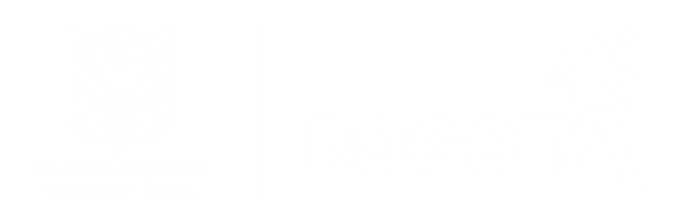 PUBLICACIONES
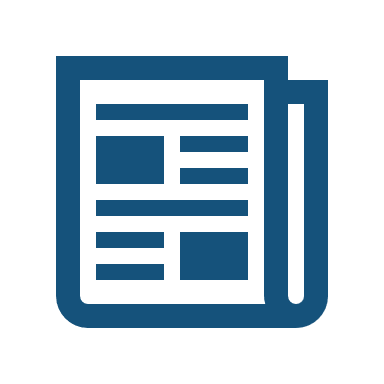 Boletines virtuales
Inscripciones al correo: gerenciajuridica@gmail.com
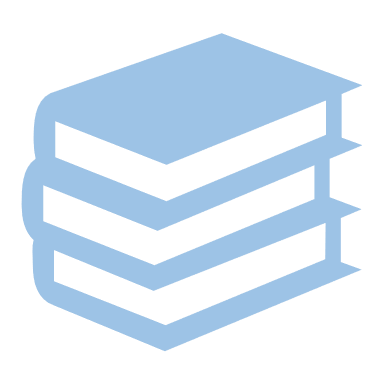 Guía para una adecuada gestión jurídica pública
Disponible en la Biblioteca Virtual del Distrito
Dinámica Jurídica Distrital
Disponible en la Biblioteca Virtual del Distrito
Seminarios Internacionales de Gestión Jurídica Pública
XIV, XV y XVI
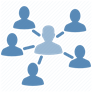 RED DE ABOGADOS Y ABOGADAS
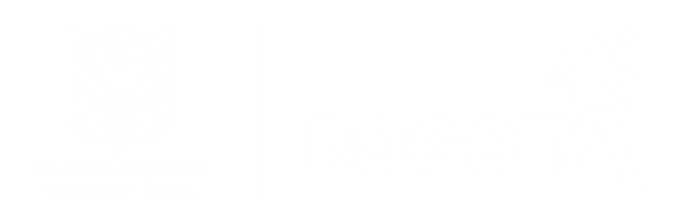 CURSOS VIRTUALES
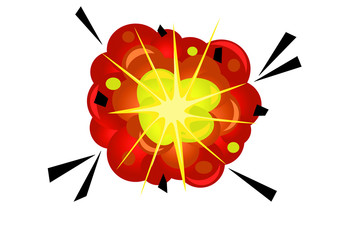 Prevención y detección de la colusión en procesos de contratación estatal.
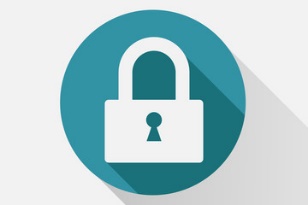 Tratamiento de datos personales.
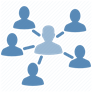 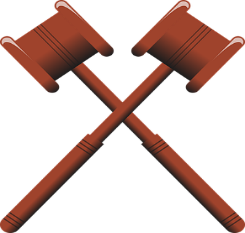 Modelo de Gestión Jurídica Pública.
Tribunales de arbitramiento.
Inicio del Curso: Permanente 
Inscripciones hasta: Permanente 
Link: HTTP://GESTIONACADEMICA.BOGOTA.GOV.CO.
Usuario: Número de cédula.
Contraseña: Número de cédula.
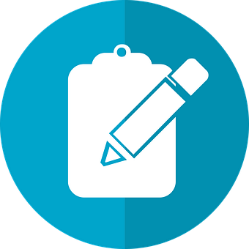 Pruebas en el Proceso Contencioso Administrativo.
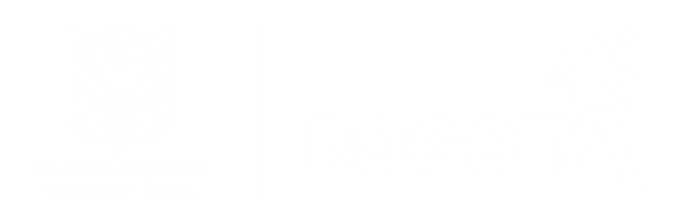 COMPROMISOS PENDIENTES
1.   Designación de un enlace por cada entidad. TODOS

2.   Envío del acta del comité (artículo 10 de la Resolución 01/2017). SGJ

3.   Diligenciamiento del cuadro de producción normativa en los términos establecidos. TODOS
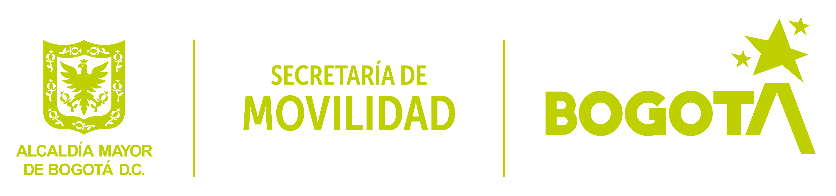 COMITÉ INTERSECTORIAL DE COORDINACIÓN JURÍDICA. GRACIAS!!
II SESIÓN 2020
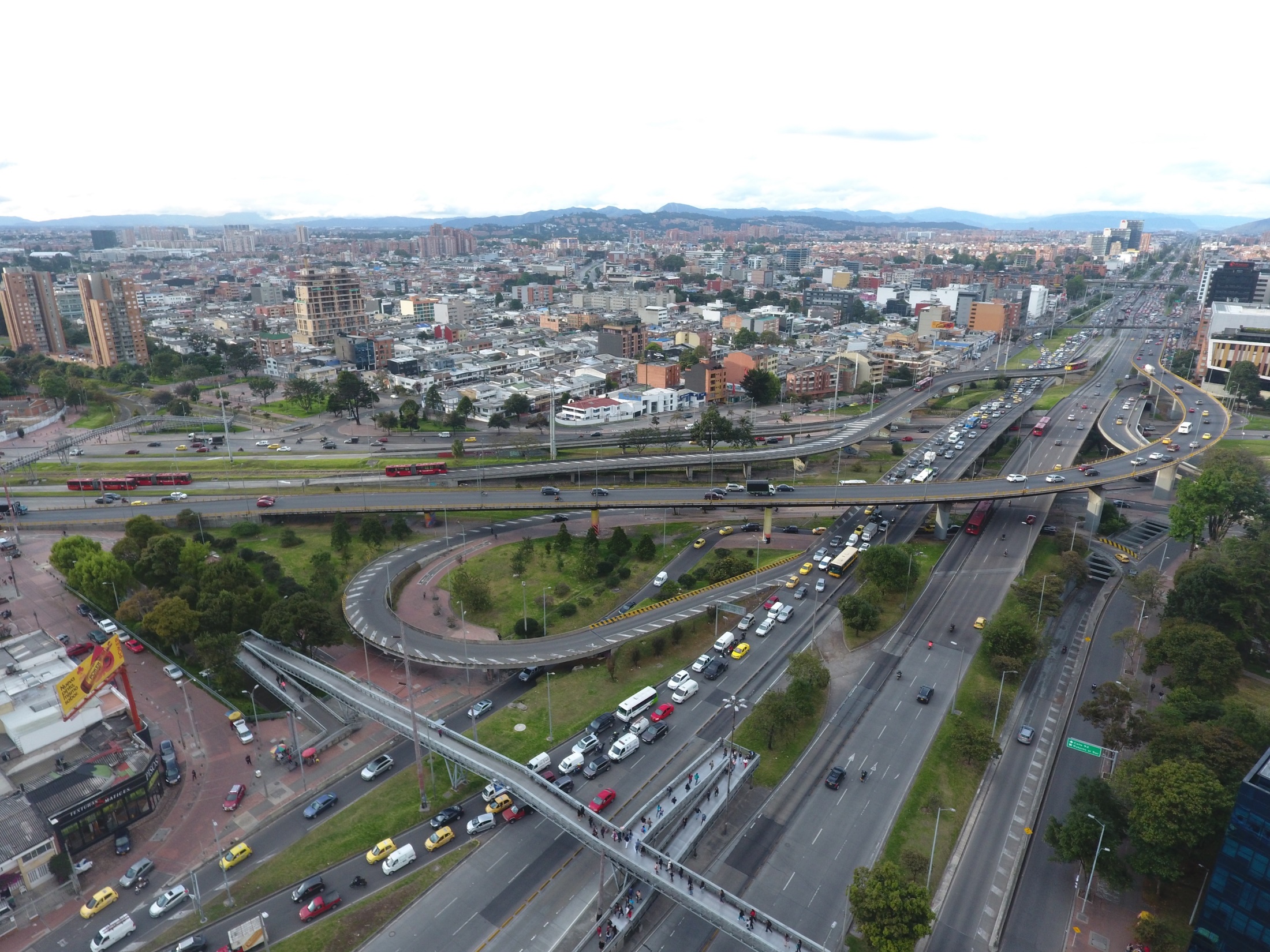 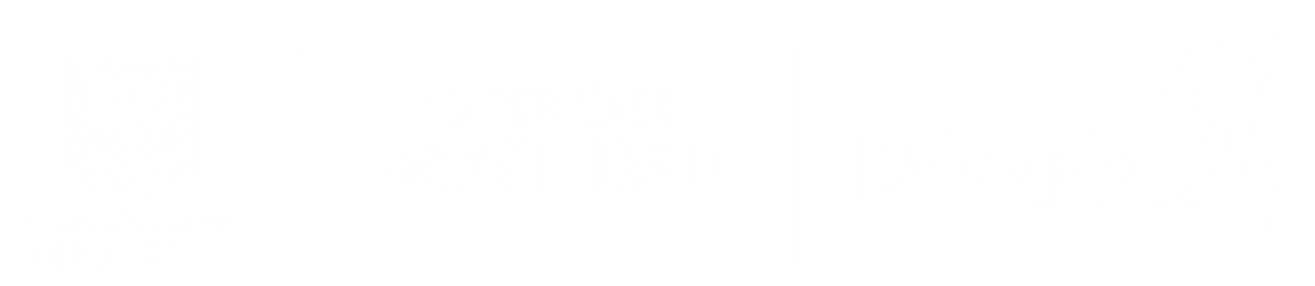